Welcome to the AHT Informational Meeting. Please make sure your microphones are muted unless you have a question. Please hold all questions until the end of the meeting.
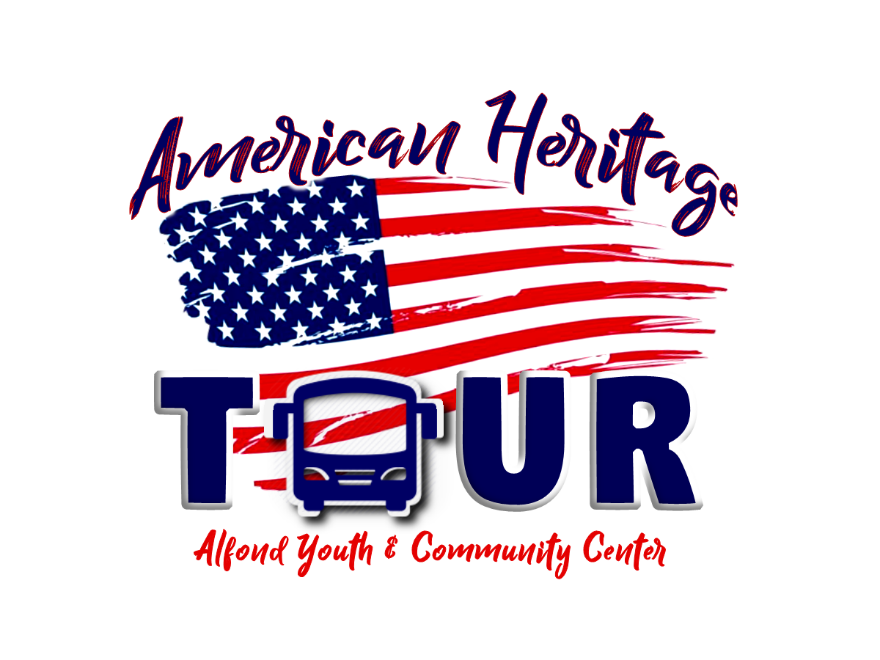 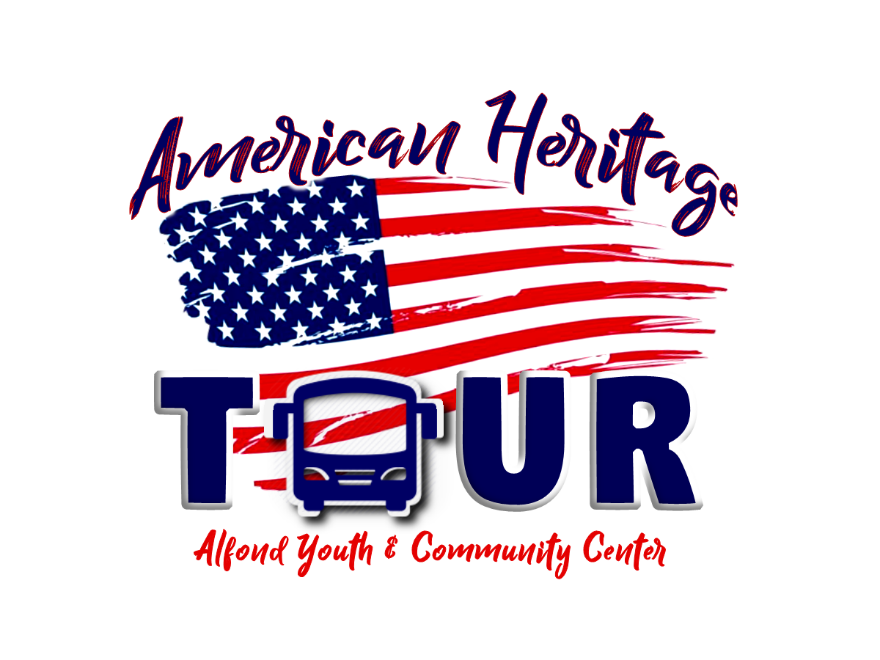 Abbie Charrier
Senior Director of Youth Programs
acharrier@clubaycc.org
(207)873-0684
This meeting is being recorded
If you want to receive email updates, please put your First name, Last name, and email in the chat
Please keep microphones muted and hold all questions until the end of the meeting.
Agenda:
-Brief overview of the September meeting
	-Pricing
	-Scholarships
	-Dates
	-Open enrollment: how it works
		-Chaperone groups
-How to register
-How to apply for scholarships
-Trip Updates
-Next steps
Questions
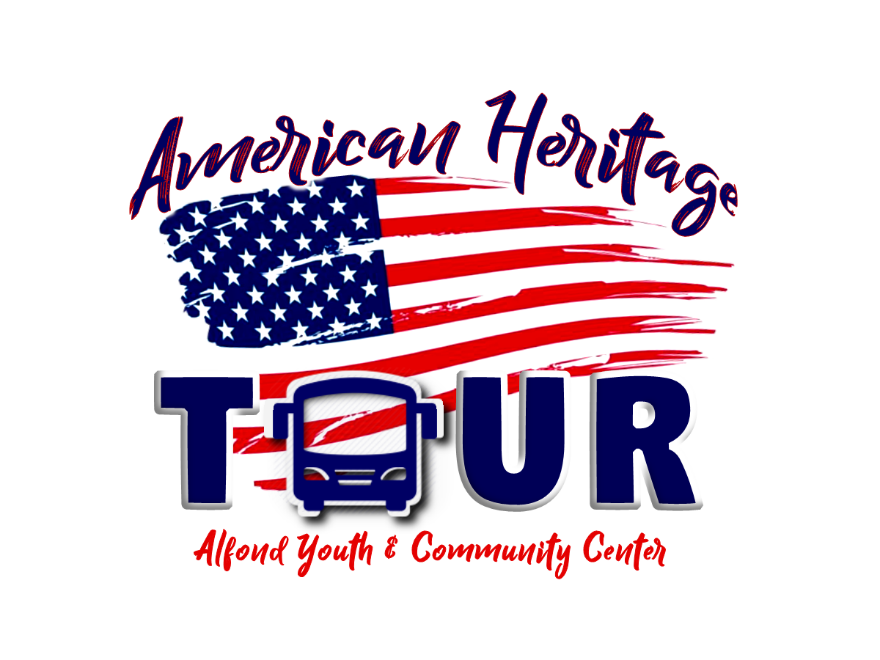 Please keep microphones muted and hold all questions until the end of the meeting.
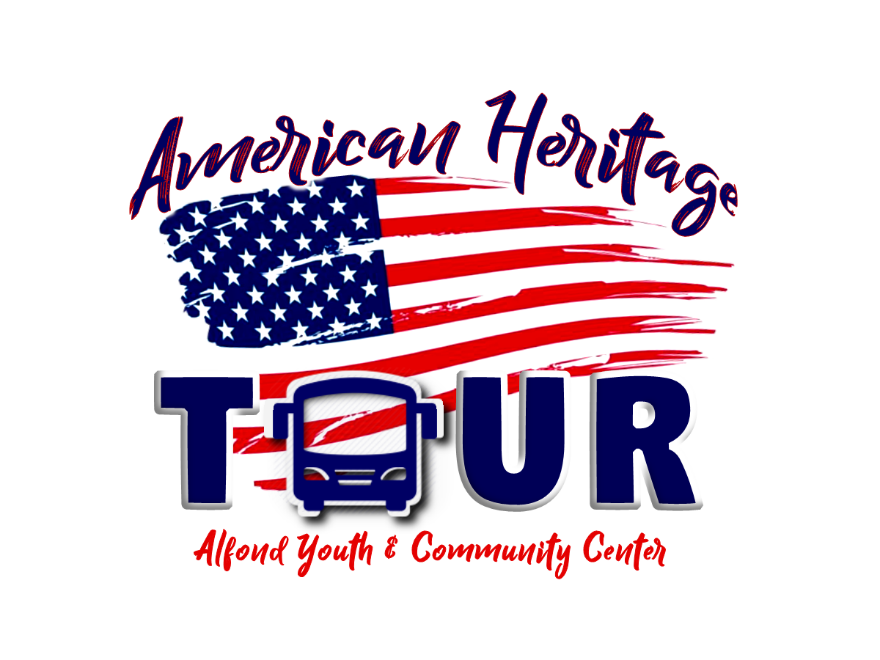 What you get:
7 days of travel
6 nights in hotels
10+ meals
Entry to 10+ historical sites
2 t-shirts
1 jacket
A once in a lifetime experience
2024 Pricing:
Students: $1750
Chaperones: $1500

Registration opens November 6th
Please keep microphones muted and hold all questions until the end of the meeting.
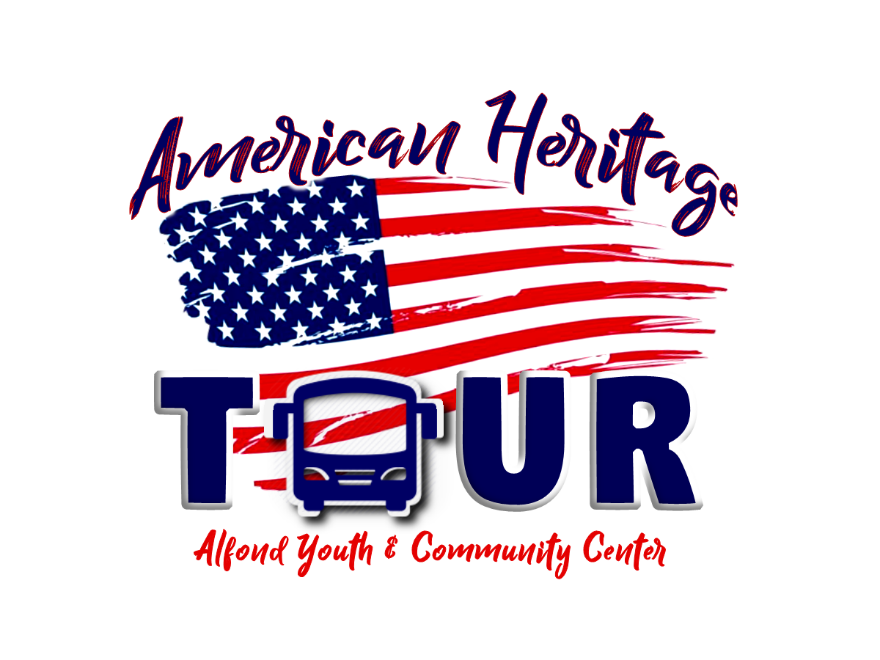 Scholarships:
There will be need-based scholarships available through the AYCC. Scholarships are funded by money raised by past participants of the AHT and car raffle. 

Scholarships are awarded based on need and first-come first-serve. 

Scholarship applications will be available on our website when registration opens.
Please keep microphones muted and hold all questions until the end of the meeting.
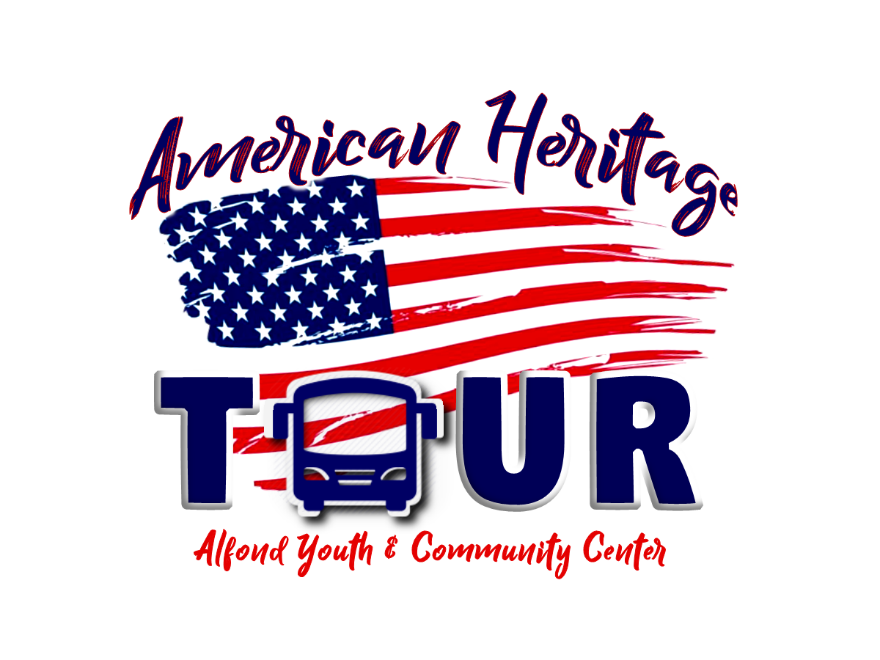 Dates & Enrollment
Friday April 12 – Thursday April 18
Maximum capacity 200 total people. 
The trip will be open enrollment. Anyone from any school in 8th grade can register.
$100 deposit is required to register. Payment due in full February 12th. 
Refund Schedule
November 6-February 12: full refund available (less processing fee)
February 12-March 12: full fee - $500 – processing fee = refund available
March 12-April 12: no refund guaranteed
Please keep microphones muted and hold all questions until the end of the meeting.
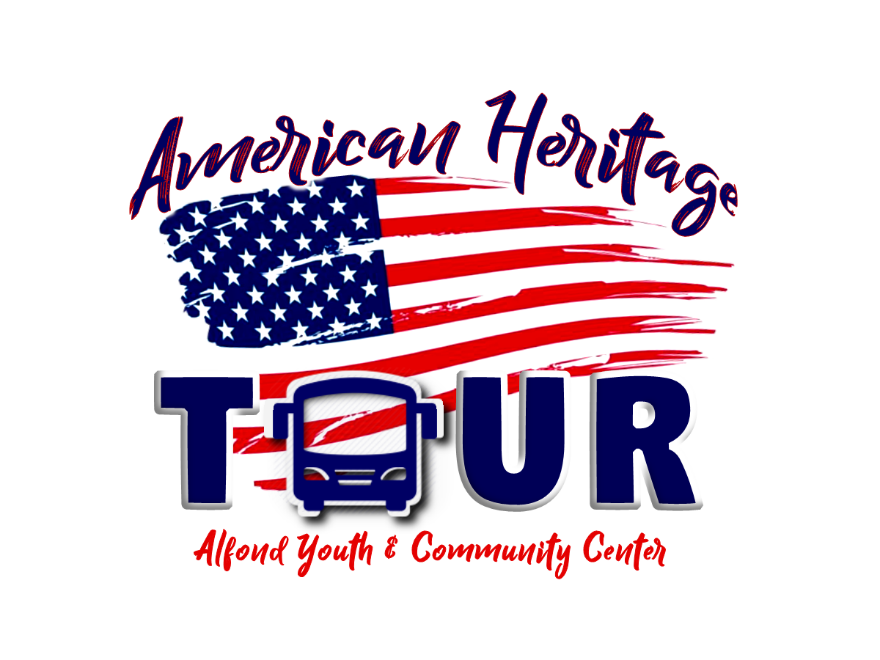 Chaperone Groups
Students must know who their chaperone will be when they register. Students must list their chaperone (and chaperones must list their student(s)) on their registration form for their registration to be accepted.
3-4 people will be in each hotel room. Chaperone groups of 3-4 stay together. Chaperone groups of 2 will be paired with another chaperone group of 2.
Examples:
Chaperone group A: Adult, Student, Student, Student = 4 people = 1 hotel room
Chaperone group B: Adult, Adult, Student, Student = 4 people = 1 hotel room
Chaperone group C: Adult, Student, Student = 3 people = 1 hotel room *may be asked to chaperone another student
Chaperone group D: Adult, Student = 2 people = will share hotel room with another Adult & Student
Please keep microphones muted and hold all questions until the end of the meeting.
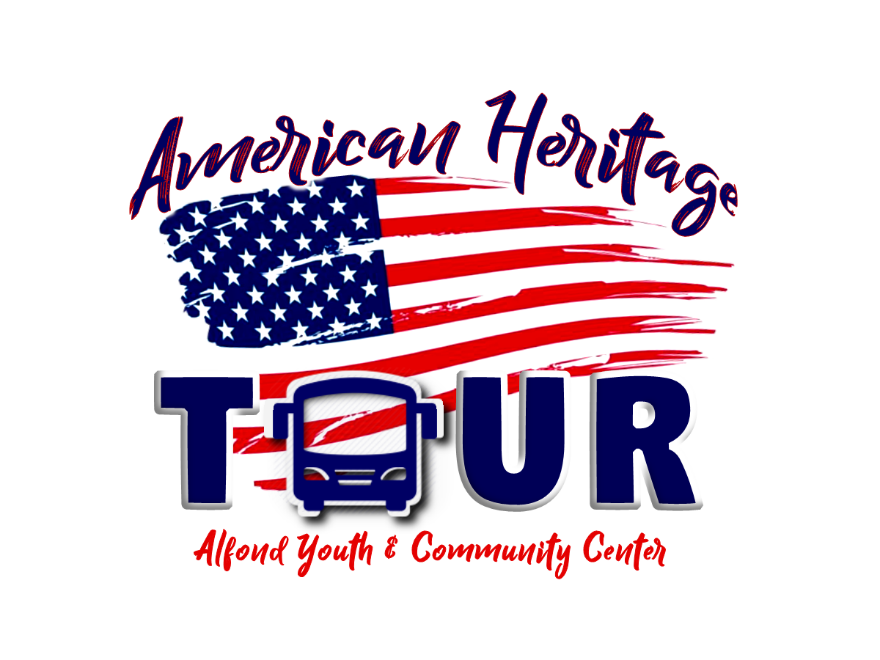 How to register:
clubaycc.org/american-heritage-tour
Registration
Online registration 
Log into Daxko account OR create account if you do not have one
Activities
Register for a program 
Select American Heritage Tour
OR
clubaycc.org/american-heritage-tour
Log In (top of page)
Log into Daxko account OR create account if you do not have one
Activities
Register for a program 
Select American Heritage Tour
If you run into problems registering, please email wgrenier@clubaycc.org
Please keep microphones muted and hold all questions until the end of the meeting.
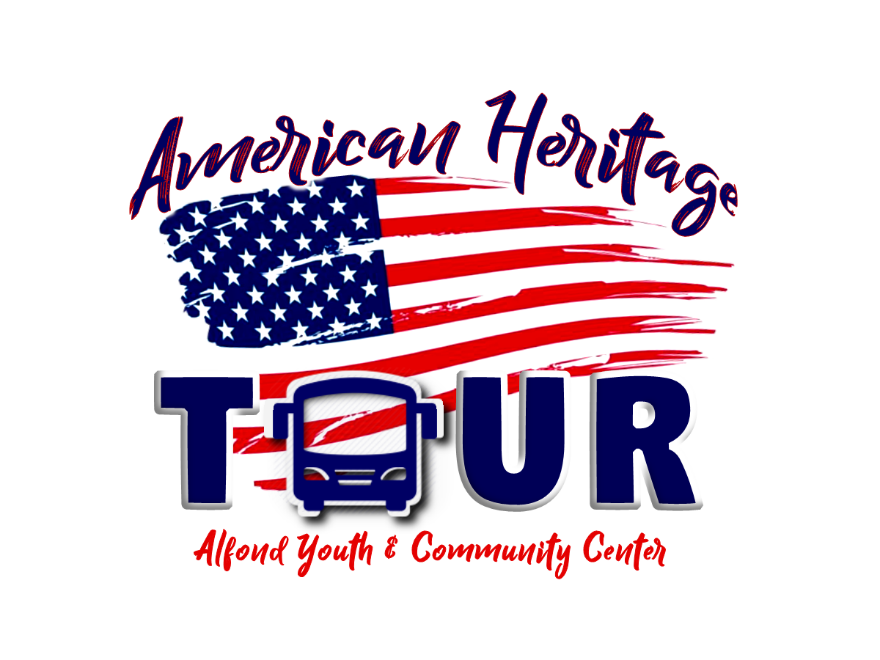 How to apply for a scholarship:
clubaycc.org/american-heritage-tour
Registration
Financial Assistance
Print and complete form
Email to acharrier@clubaycc.org 
OR 
mail to 126 North St Waterville ME 04901 Attn. Abbie Charrier 
OR 
Drop off at AYCC attn. Abbie Charrier
Please keep microphones muted and hold all questions until the end of the meeting.
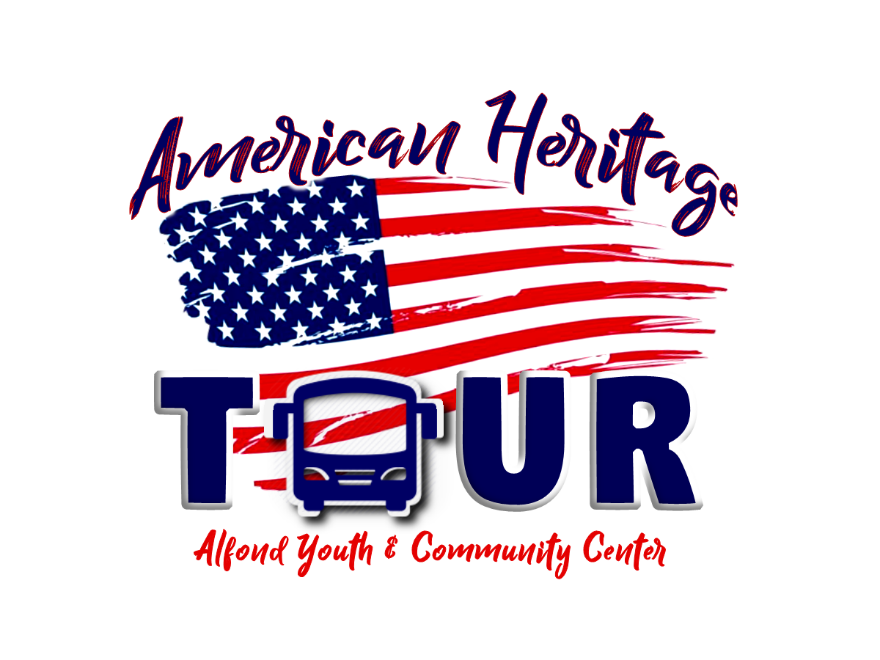 Trip Updates
- First draft of the itinerary is complete and we will start going over the itinerary in detail at our next meeting
-2 of the 3 hotels are confirmed
-bus company is confirmed
-Mount Vernon, Gettysburg, Statue of Liberty, and Independence Hall should all be confirmed by the next meeting
Please keep microphones muted and hold all questions until the end of the meeting.
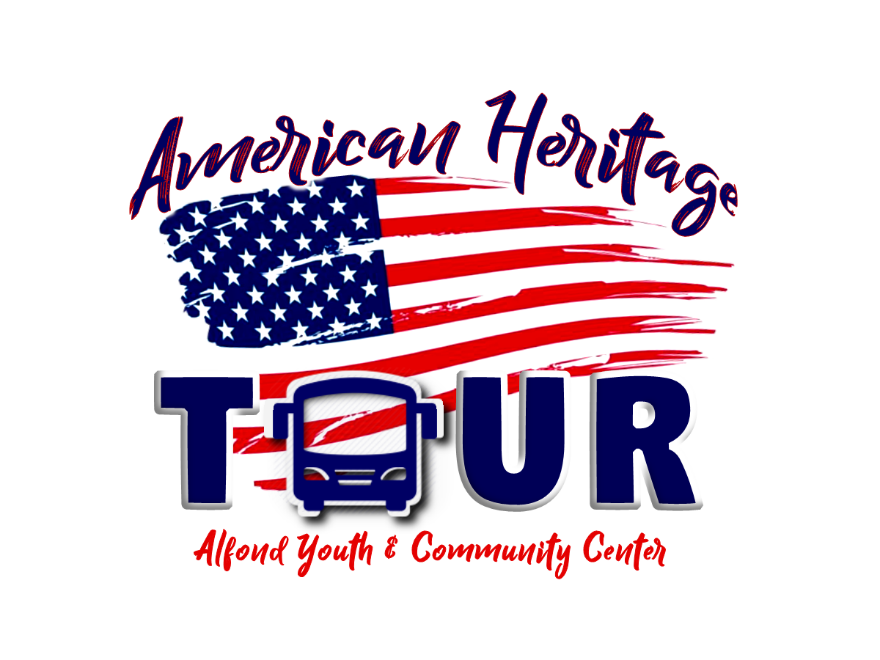 Next Steps:
Talk to your friends and families to decide who you would like to be in your chaperone groups
Register for the Trip 
Registration will be open on our website November 6th. 
Chaperones must complete the background check forms
Continue to attend meetings
Meetings will be held the last Monday of each month at 6:30pm virtually until February. 
Next meeting is November 27th 
Starting in February we will have in person meetings to prepare for departure. Dates, times, locations TBD
Meetings are mandatory for all participants
If you cannot attend please watch the meeting recording at your earliest convenience
Please keep microphones muted and hold all questions until the end of the meeting.
Questions

Abbie Charrier
Senior Director of Youth Programs, AYCC
acharrier@clubaycc.org
(207)873-0684
americanheritagetour.org
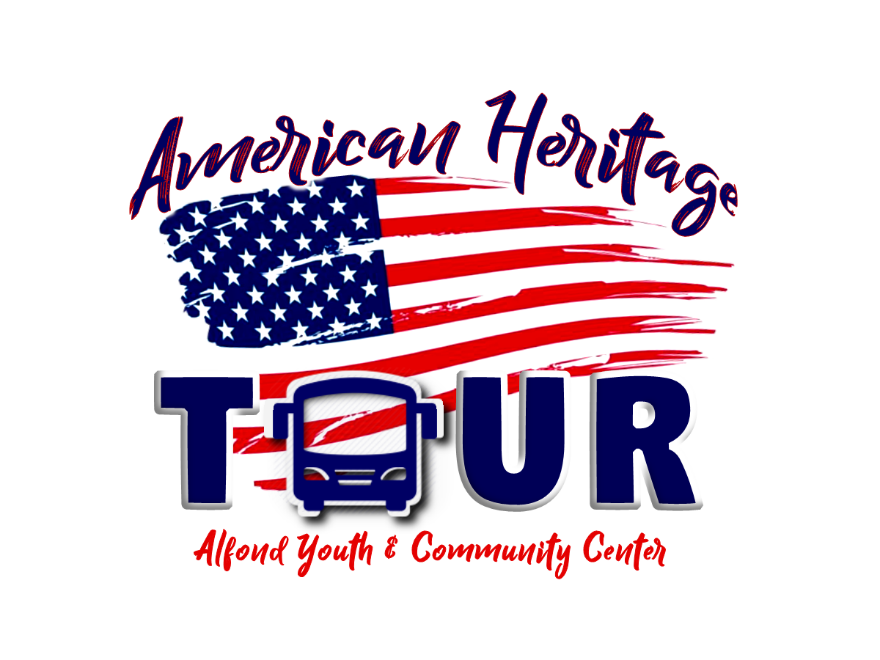 If you want to receive email updates, please put your First name, Last name, and email in the chat